Инструкция для студентов АИС PLATONUS
Учебный портал:
https://plt.keu.kz
Вход в систему
Главная страница
Учебная аудитория
Информация о дисциплине
Журнал обучающегося
Индивидуальный учебный план
Добавление дисциплин
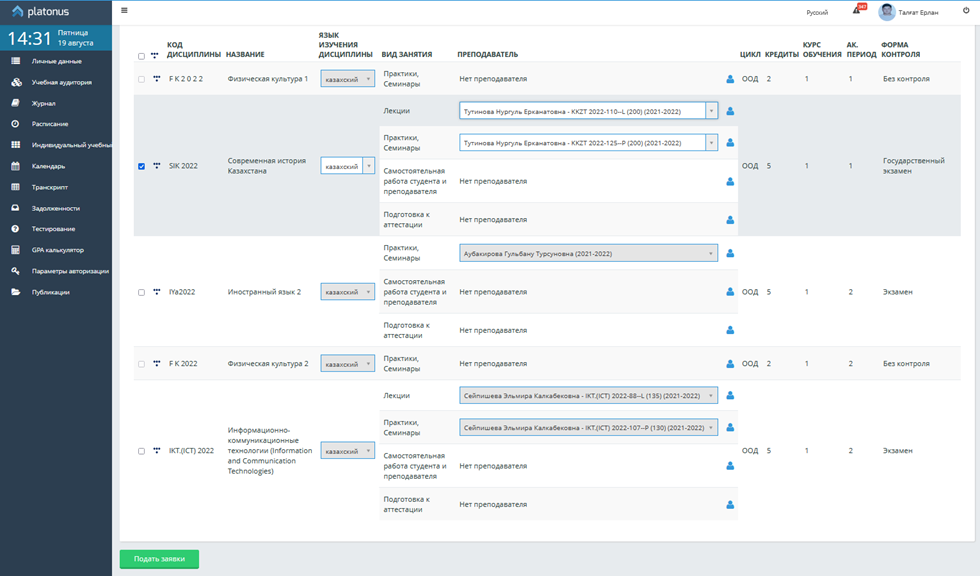 Транскрипт
Тестирование